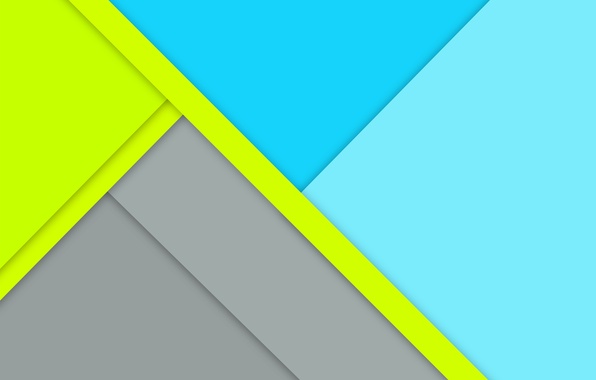 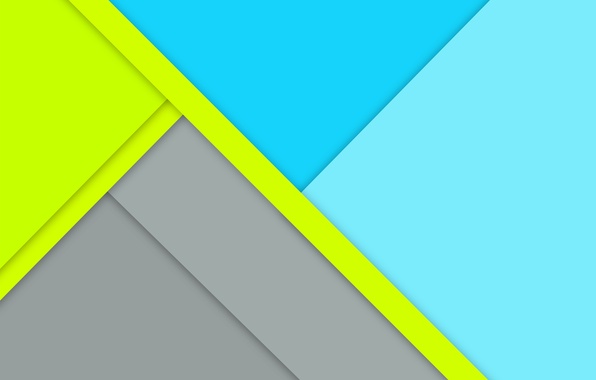 АГЕНТСТВО  ПО РАЗВИТИЮ 
ЧЕЛОВЕЧЕСКОГО КАПИТАЛА 
В  СЕВЕРО-ЗАПАДНОМ
ФЕДЕРАЛЬНОМ ОКРУГЕ
АВТОНОМНАЯ НЕКОММЕРЧЕСКАЯ ОРГАНИЗАЦИЯ
1
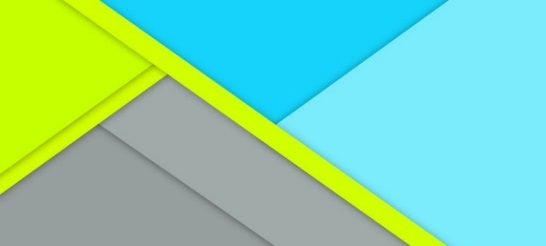 Санкт-Петербург 2017
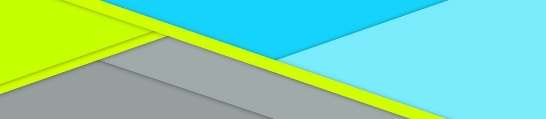 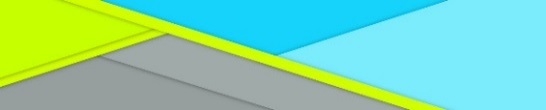 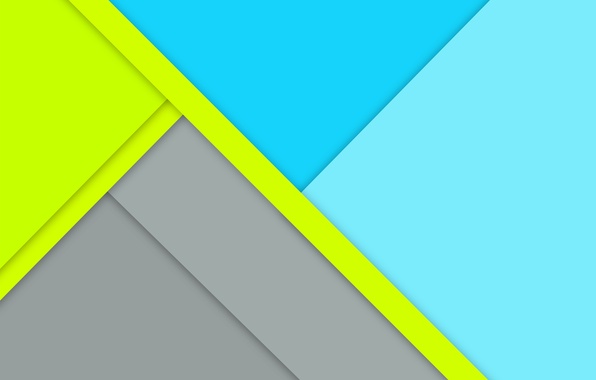 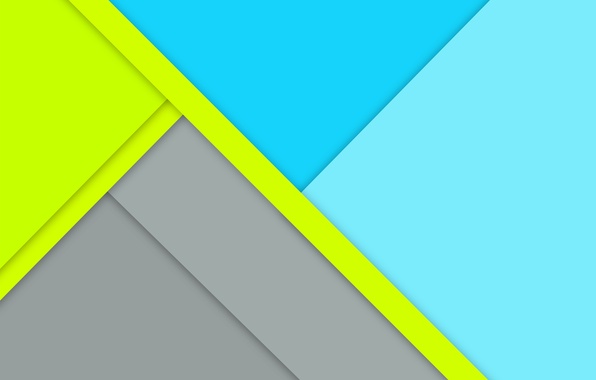 АГЕНТСТВО  ПО РАЗВИТИЮ 
ЧЕЛОВЕЧЕСКОГО КАПИТАЛА
/АНО «АРЧК СЗФО»/
Комитета по труду и занятости населения  Санкт-Петербурга
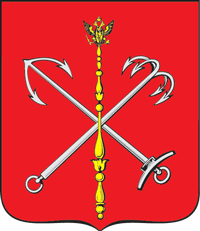 статус в национальной системе профессиональных квалификаций (в соответствии с Уставом АНО «АРЧК СЗФО»и соглашением с НАРК от 21.09.2016г.): -РЕГИОНАЛЬНЫЙ МЕТОДИЧЕСКИЙ ЦЕНТР (РМЦ)
Комитета   по   труду  и  занятости населения Ленинградской области
АГЕНТСТВО СОЗДАНО ПРИ ПОДДЕРЖКЕ:
2
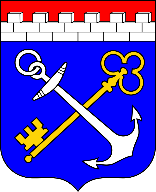 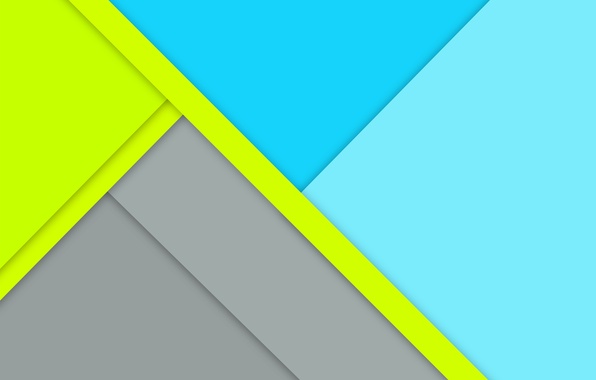 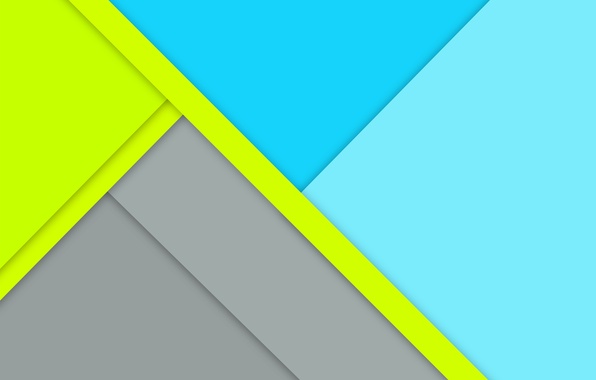 ОСНОВНЫЕ  ЦЕЛИ АГЕНТСТВА:
Поддержка   внедрения   и   развития национальной системы квалификаций

Экспертная  и  организационная поддержка  развития  регионального  сегмента системы независимой оценки квалификаций

Участие в продвижении мер активной политики в сфере труда и занятости, развития человеческого капитала
3
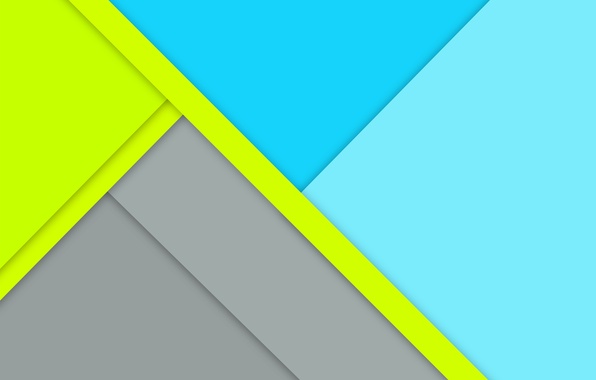 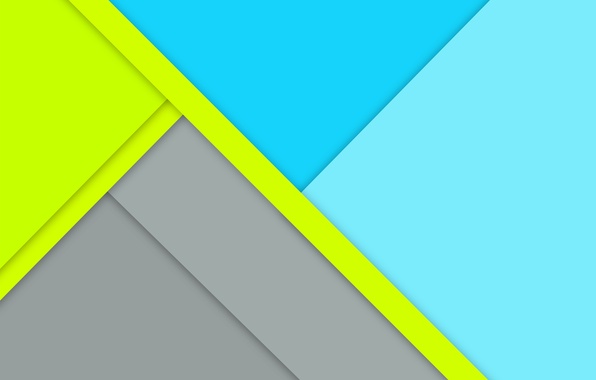 КЛЮЧЕВЫЕ СОГЛАШЕНИЯ О ВЗАИМОДЕЙСТВИИ:
с Советом по профессиональным квалификациям в области управления персоналом

с Советом по профессиональным квалификациям в строительстве («СЗМЦ «АВОК» (ЦОК-16.001))

с Советом по профессиональным квалификациям в индустрии гостеприимства («Федерация рестораторов и отельеров Северо-Запад»)

с Советом по профессиональным квалификациям в наноиндустрии («Межотраслевое объединение наноиндустрии»)

с Советом по профессиональным квалификациям  финансового рынка («Ассоциация по развитию профессиональных квалификаций и компетенций Северо-Запада»)
4
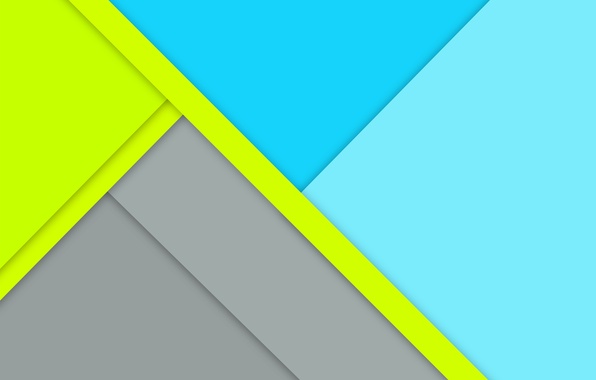 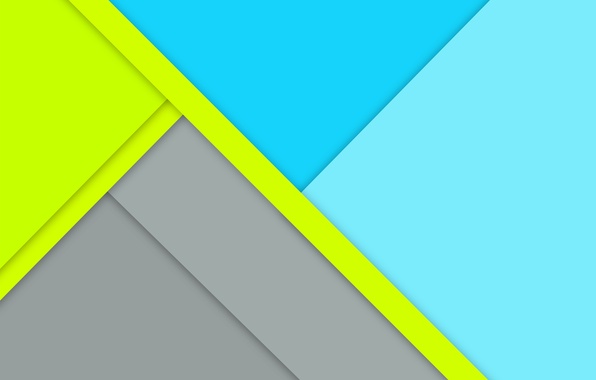 КЛЮЧЕВЫЕ СОГЛАШЕНИЯ О ВЗАИМОДЕЙСТВИИ:
с Советом по профессиональным квалификациям в области сварки (ООО «Региональный Северо-Западный Межотраслевой Аттестационный Центр» (ЦОК-004))

с АО «Технопарк Санкт-Петербурга» (Центр кластерного развития)

с «Институтом менеджмента и экономики»

с «Санкт-Петербургской академией постдипломного педагогического образования»

с СПб ГАУ «Центр занятости населения Санкт-Петербурга»
5
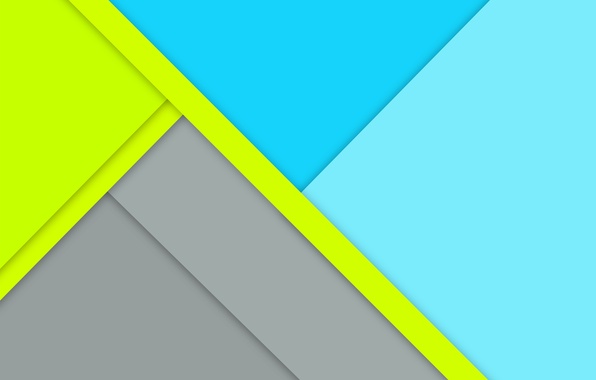 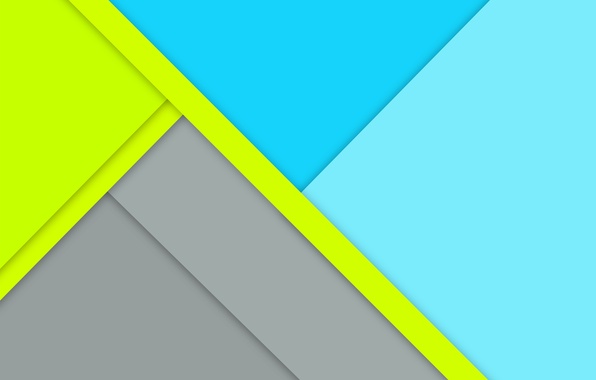 СОГЛАШЕНИЕ С САНКТ-ПЕТЕРБУРГСКИМ ГОСУДАРСТВЕННЫМ АВТОНОМНЫМ УЧРЕЖДЕНИЕМ «ЦЕНТР ЗАНЯТОСТИ НАСЕЛЕНИЯ САНКТ-ПЕТЕРБУРГА»
Цель соглашения:  сотрудничество и поддержка в разработке и комплексной реализации проектов в сфере занятости и развития человеческого капитала, в том числе для молодежи, граждан с ограниченными возможностями и иностранных граждан:
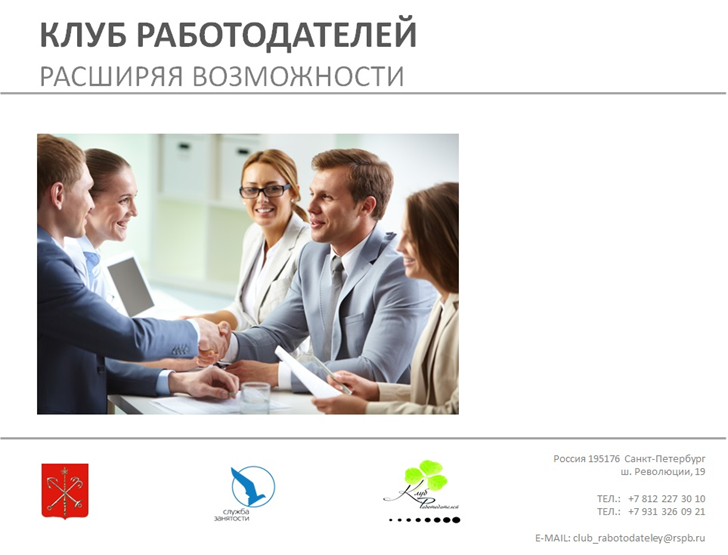 в рамках данного соглашения создана площадка по взаимодействию с работодателями и бизнесом в формате государственно-частного партнерства – «КЛУБ РАБОТОДАТЕЛЕЙ». В Клубе работает команда экспертов от крупных предприятийи консалтинговых структур и четыре постоянно действующих секции:
	– «Секция рекрутинга»;
	– «Секция управления человеческими ресурсами»;
	– «Секция трудовое право»;
	– «Секция профессиональные стандарты».
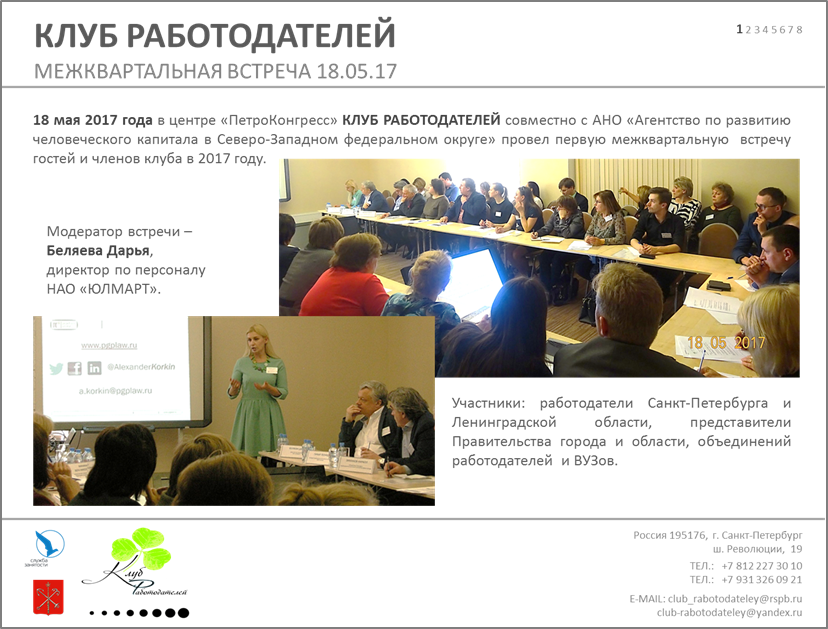 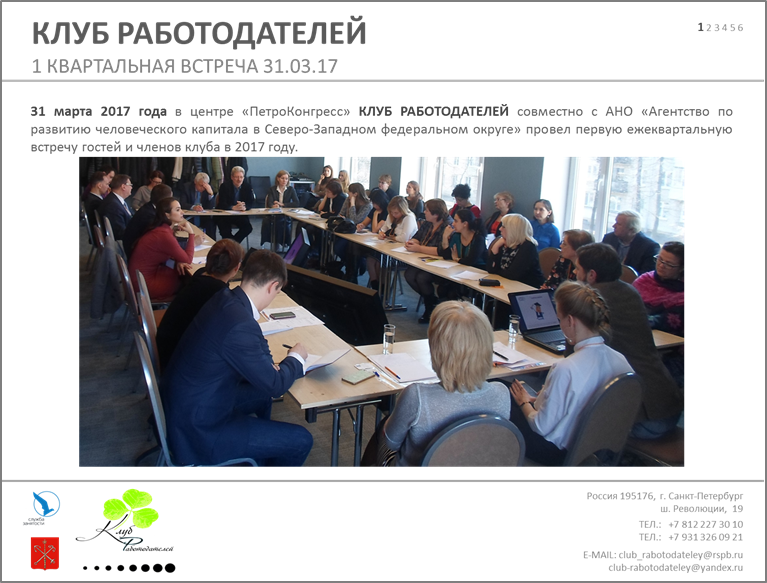 6
проводится совместное проектирование площадок и карьерных мероприятий для обмена лучшими практиками и опытом для развития кадрового потенциала города и региона
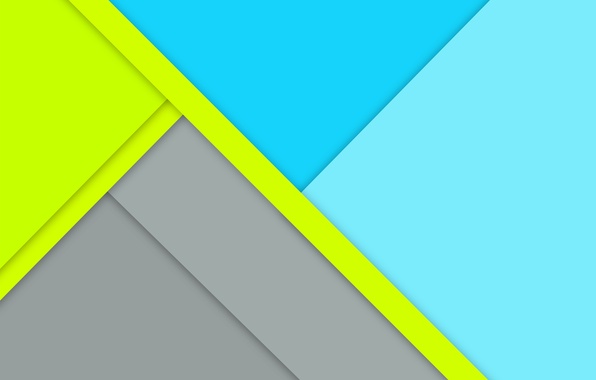 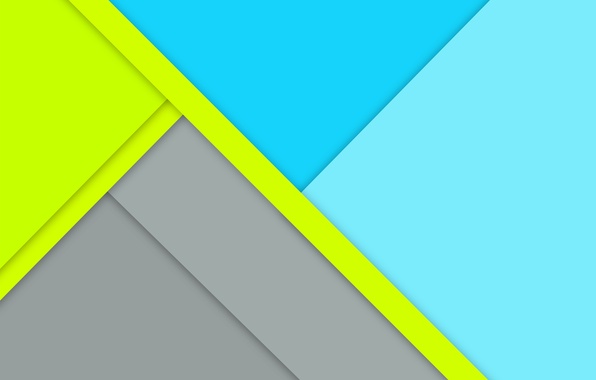 СОВЕТ ПО ПРОФЕССИОНАЛЬНЫМ КВАЛИФИКАЦИЯМ В ИНДУСТРИИ ГОСТЕПРИИМСТВА:
Цель соглашения:  сотрудничество и взаимодействие в области развития регионального  и отраслевого сегмента национальной системы квалификаций в Северо-Западном федеральном округе
Общая задача: развертывание при поддержке Администрации Красногвардейского района Санкт-Петербурга экзаменационной площадки ЦОК для проведения независимой оценки квалификации специалистов предприятий общественного питания
Совместные мероприятия Агентства и ФРиО Северо-Запад:
Круглый стол: «О независимой оценке квалификаций в индустрии гостеприимства» в рамках «Всемирной недели предпринимательства». (Центр импортозамещения и локализации, ЛенЭкспо)
17 ноября’16
7
Встречи в формате «КЛУБА РАБОТОДАТЕЛЕЙ» посвященные системе независимой оценке квалификаций и практическому опыту оценки квалификации на примере индустрии гостеприимства.
дек.’16-май’17
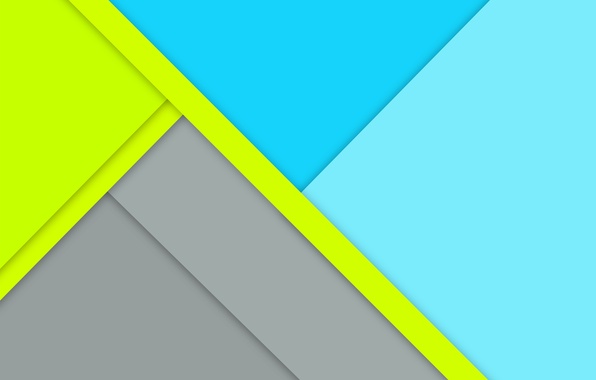 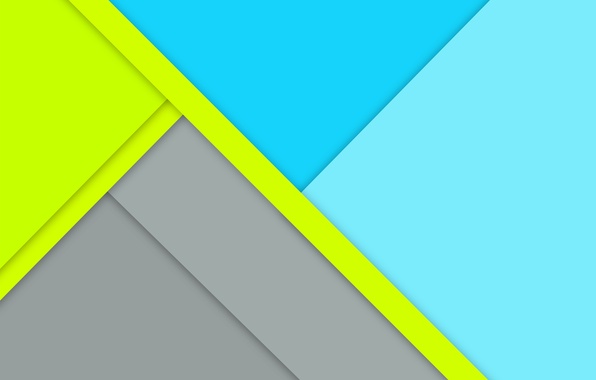 19 июня’17
в Санкт-Петербурге по инициативе НАРКа и Агентства при организационной поддержки Комитета по труду и занятости населения Санкт-Петербурга и Федерации рестораторов и отельеров Северо-Запад прошел «круглый стол» на тему: «О мерах по совершенствованию взаимодействия в целях развития регионального сегмента национальной системы квалификаций». Модератором встречи выступила Мария Юргелас – заместитель генерального директора НАРК.
Основные вопросы:
• О состоянии и перспективах развития регионального и отраслевых сегментов национальной системы профессиональных квалификаций;
• Об опыте работы по формированию и организации деятельности центров оценки квалификаций, установление деловых контактов и определение основных параметров и форм взаимодействия субъектов национальной системы в регионе.
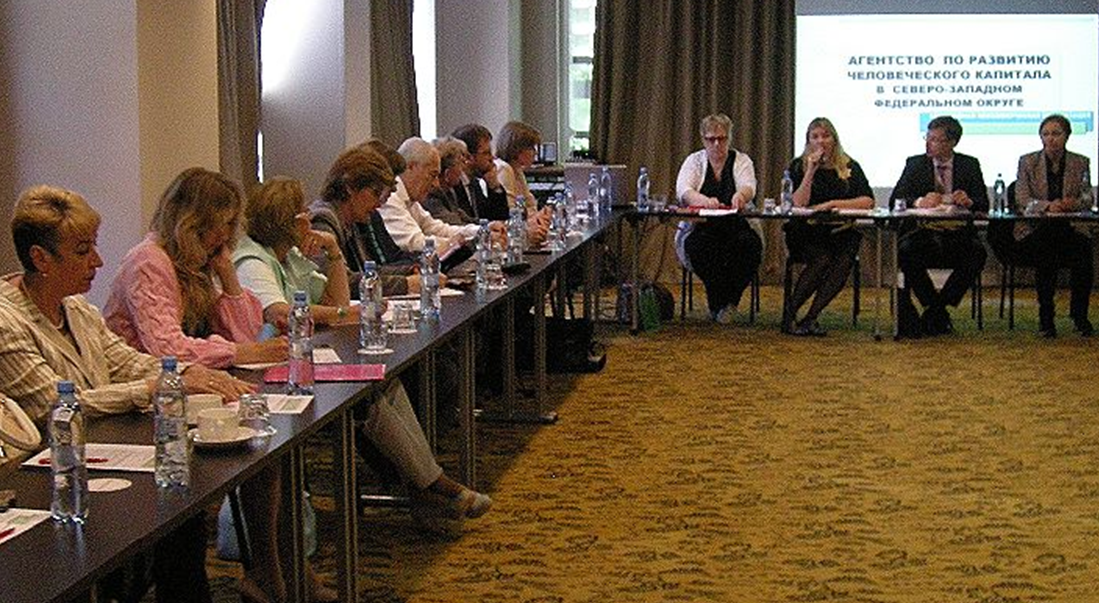 8
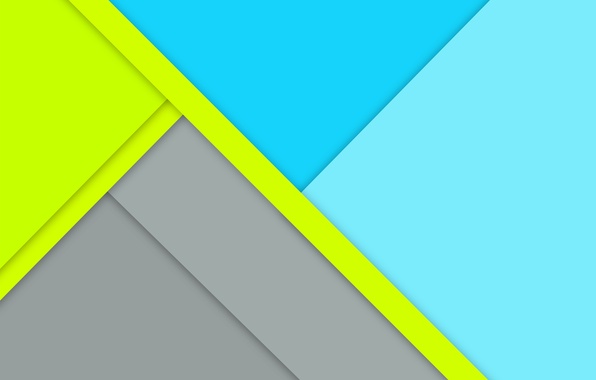 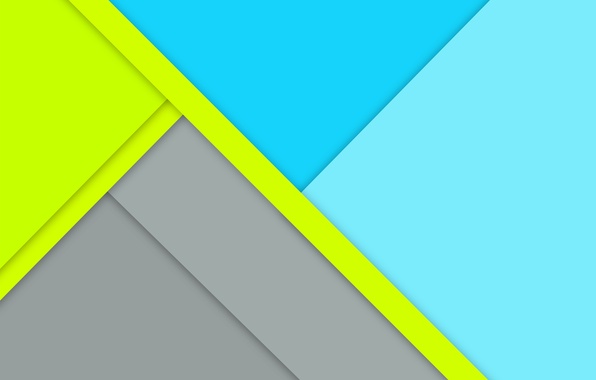 Основные участники «круглого стола»:
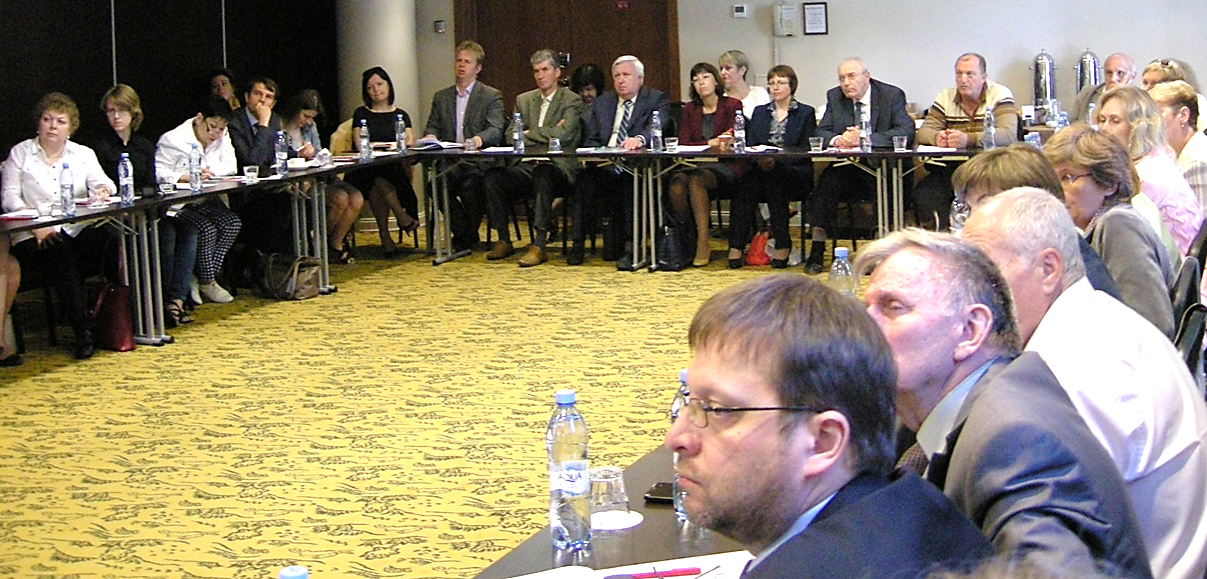 • Представители субъектов регионального и отраслевых сегментов национальной системы профессиональных квалификаций (СПК в области управления персоналом, ФРиО, СПК в наноиндустрии, СПК в области сварки, СПК финансового рынка);
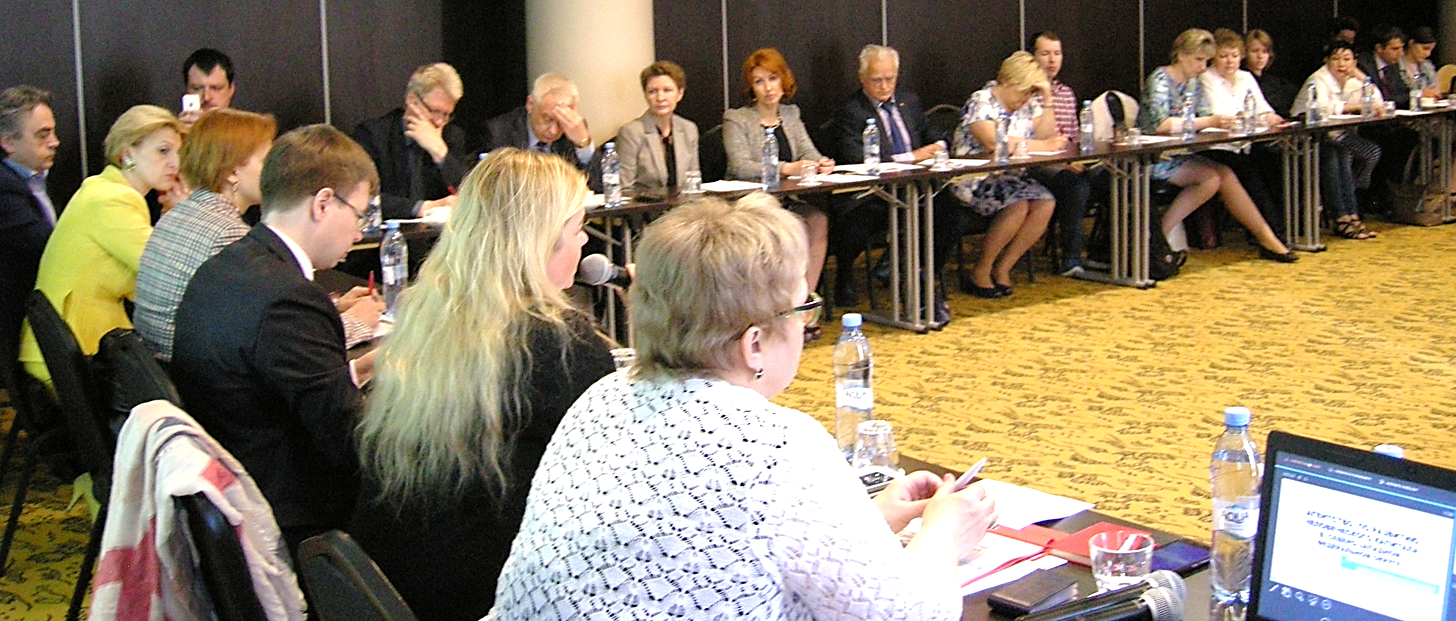 • Члены рабочей группы по профессиональным квалификациям Кадрового совета при Губернаторе Санкт-Петербурга (Комитет по труду и занятости населения СПб, Комитет по образованию, Комитет по развитию туризма, Комитет по промышленной политике и инновациям СПб, Комитет по энергетике и инженерному обеспечению);
• Руководители предприятий и объединений работодателей. Представители профессиональных образовательных учреждений.
9
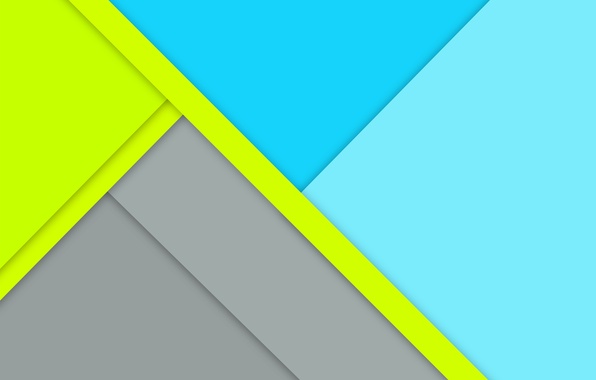 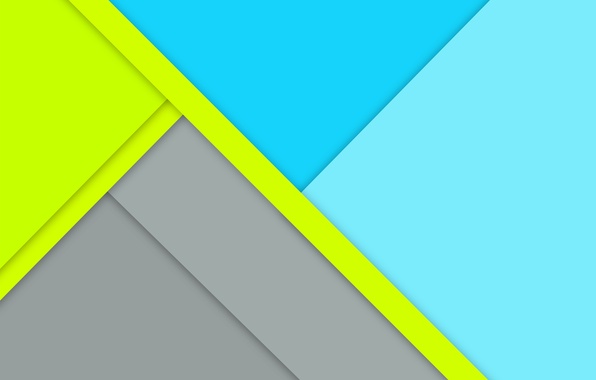 В ходе круглого стола:
- были рассмотрены вопросы о Национальной системе квалификаций: перспективы развития кадрового потенциала региона;
- проведена презентация Агентства как регионального методического центра и краткий отчет о деятельности за период работы в этом качестве;
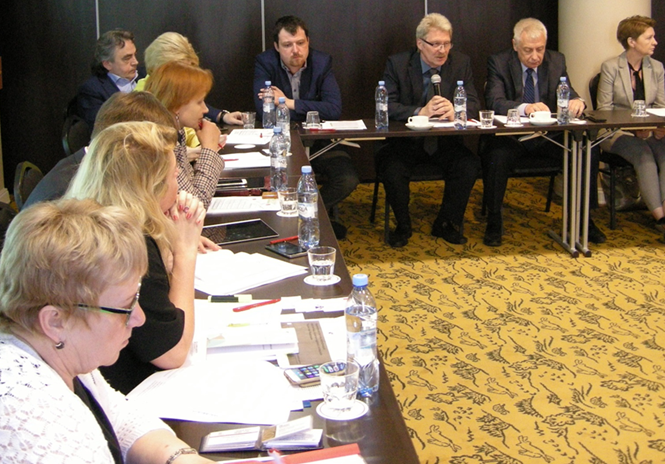 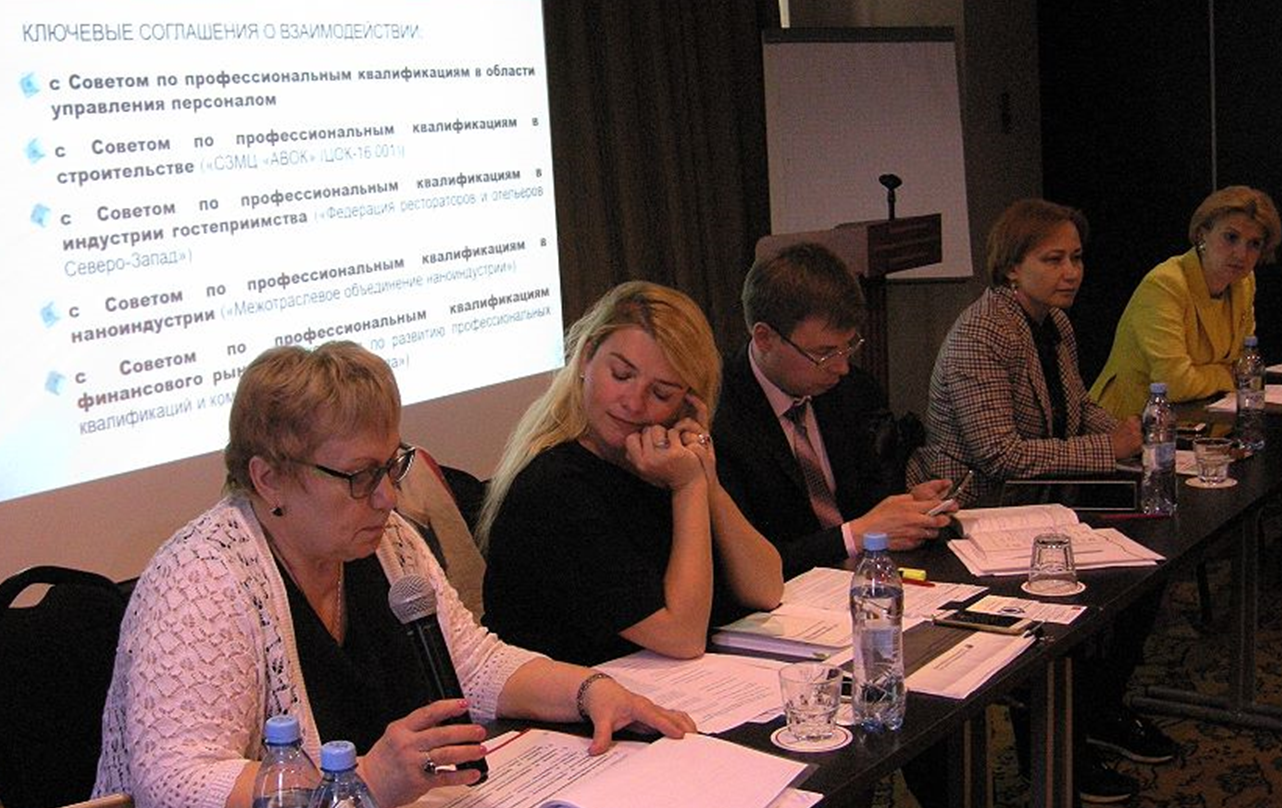 - обсудили сложности и особенности проведения независимой оценки квалификаций в различных отраслях;
- в ходе выступлений и дискуссий было принято решение направить письмо в НАРК, с изложением вопросов и предложений, с целью дальнейшей проработки.
10
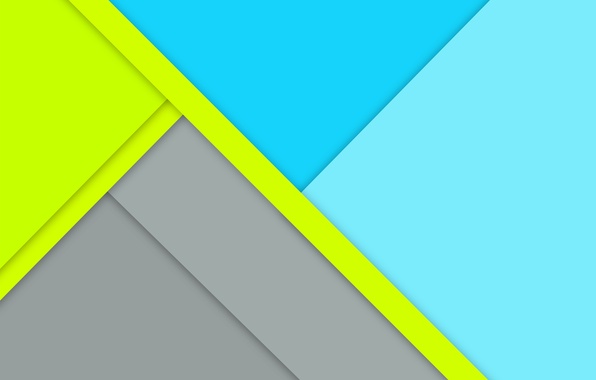 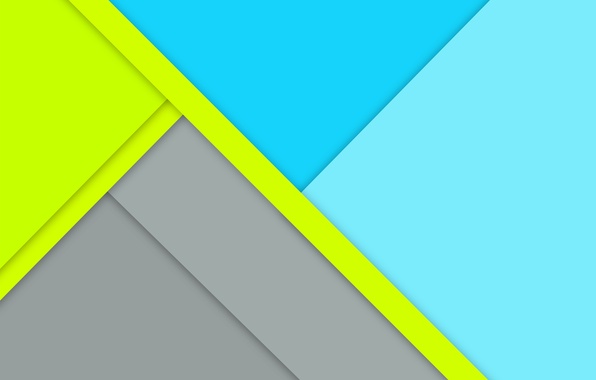 СОВЕТ ПО ПРОФЕССИОНАЛЬНЫМ ПО ПРОФЕССИОНАЛЬНЫМ КВАЛИФИКАЦИЯМ В ОБЛАСТИ СВАРКИ:
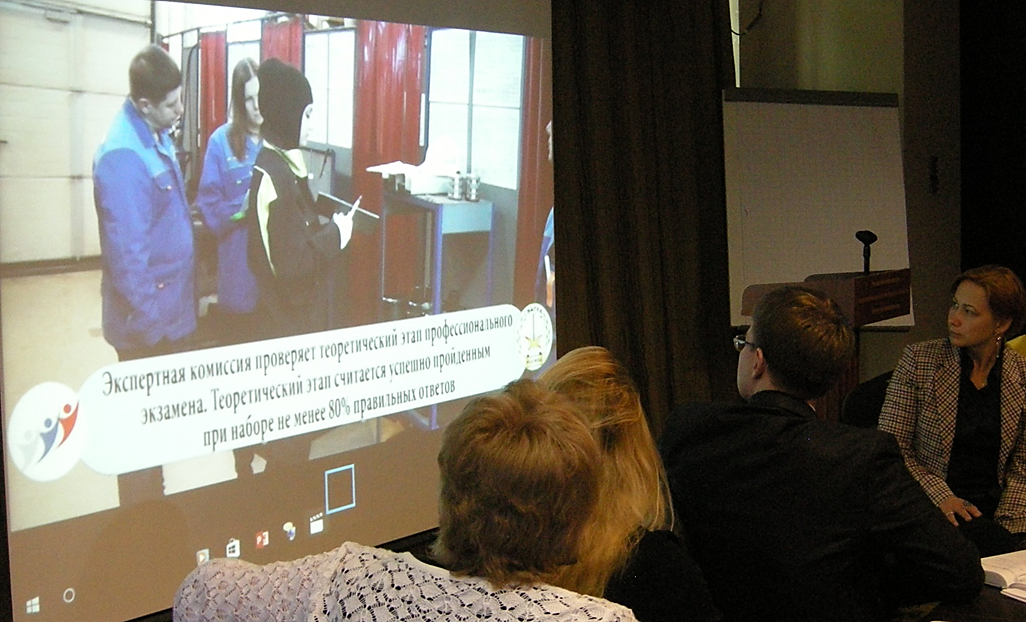 Цель соглашения:  сотрудничество и взаимодействие в области развития отраслевого сегмента национальной системы квалификаций
11
Совместный проект: участие в пилотном проекте НАРК, по повышению квалификации мастеров производственного обучения и преподавателей, осуществляющих подготовку рабочих кадров на основе профессиональных стандартов.
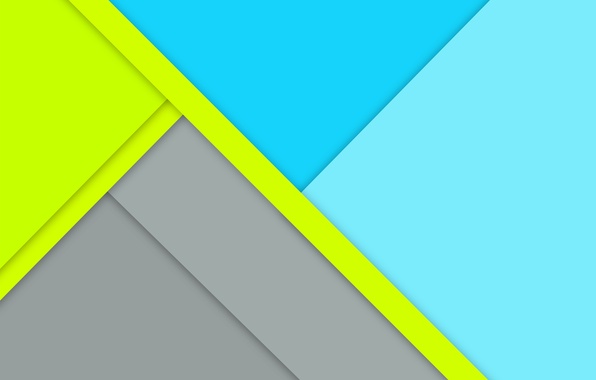 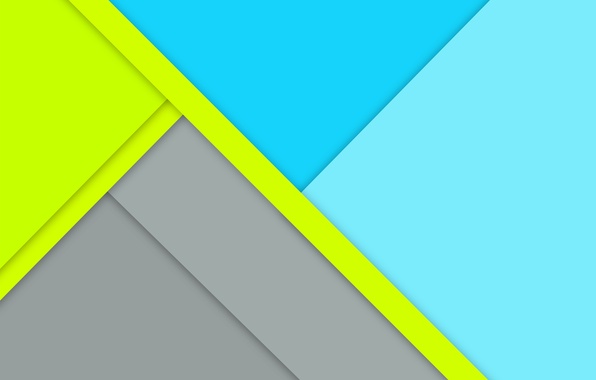 СОВЕТ ПО ПРОФЕССИОНАЛЬНЫМ КВАЛИФИКАЦИЯМ В НАНОИНДУСТРИИ:
Участники соглашения: 
Агентство по развитию человеческого капитала в СЗФО
Межотраслевое объединение наноидустрии
Завод по переработке пластмасс имени «Комсомольской правды»
Санкт-Петербургский государственный электротехнический университет (ЛЭТИ) им. В.И. Ульянова (Ленина)
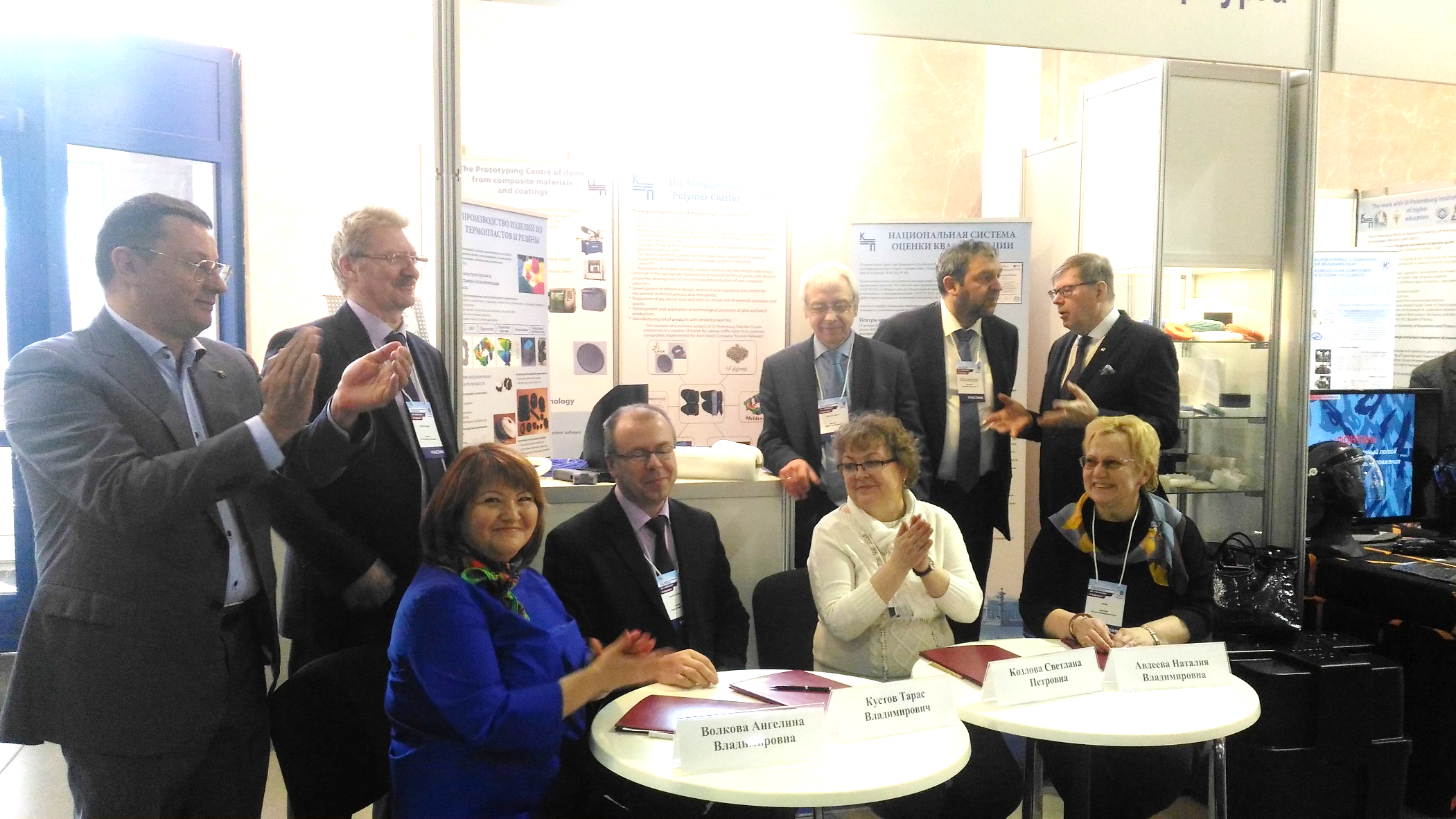 12
Совместные проекты: участие в организации профессионально-общественной аккредитации образовательных программ, разработка проекта межотраслевых центров оценки, поддержка развития экспертно-методического центра СПК в наноиндустрии.
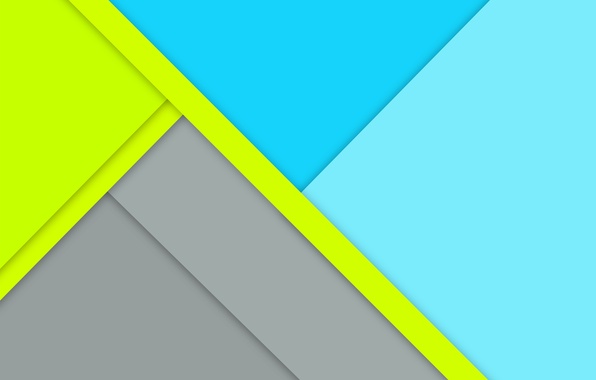 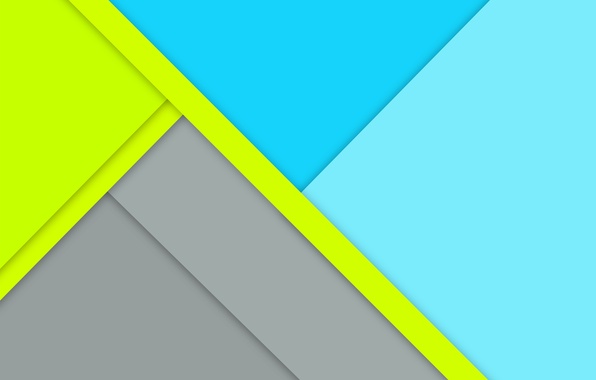 АГЕНТСТВО ВЫСТУПИЛО В КАЧЕСТВЕ 
СООРГАНИЗАТОРА:
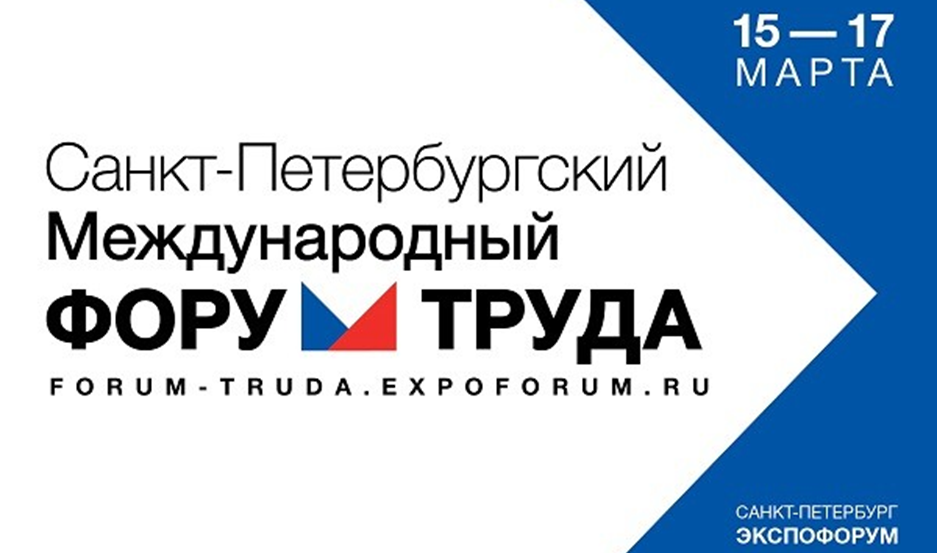 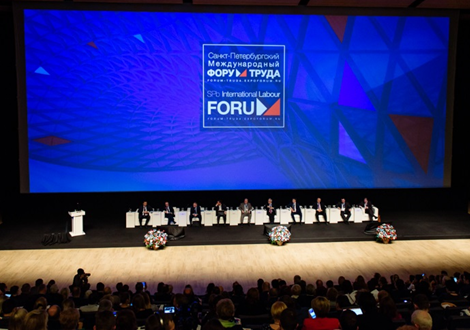 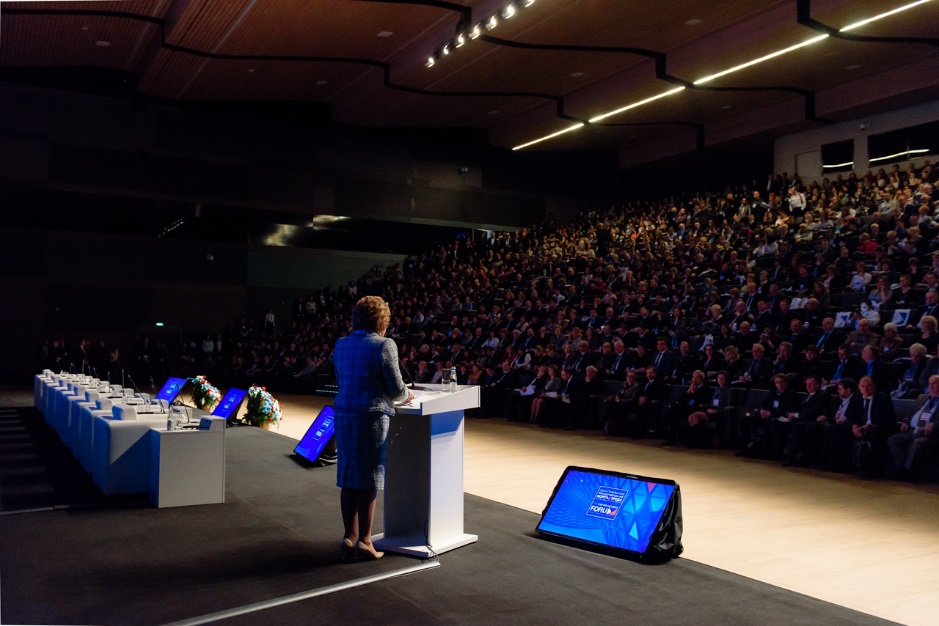 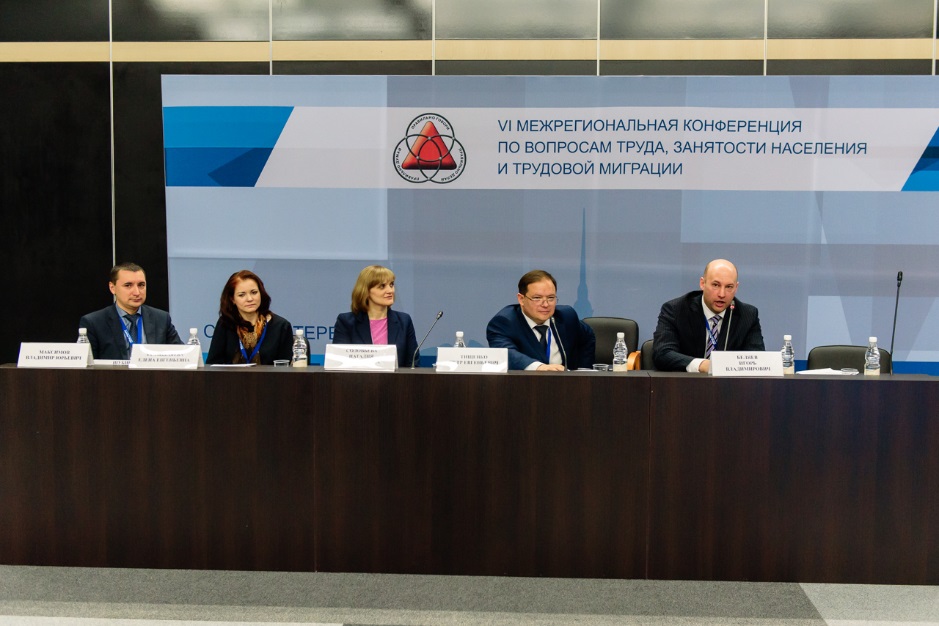 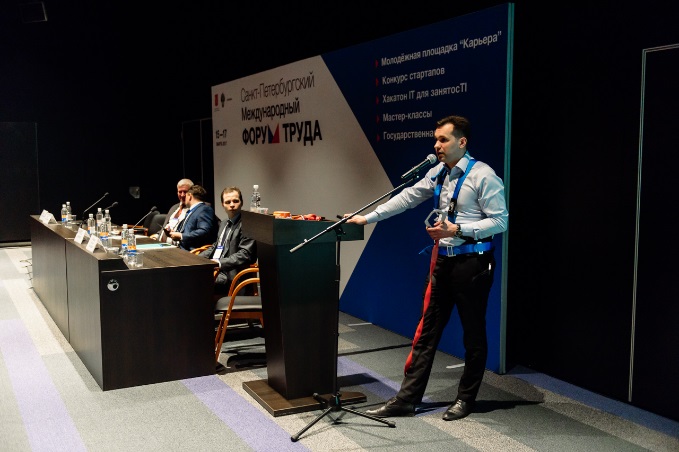 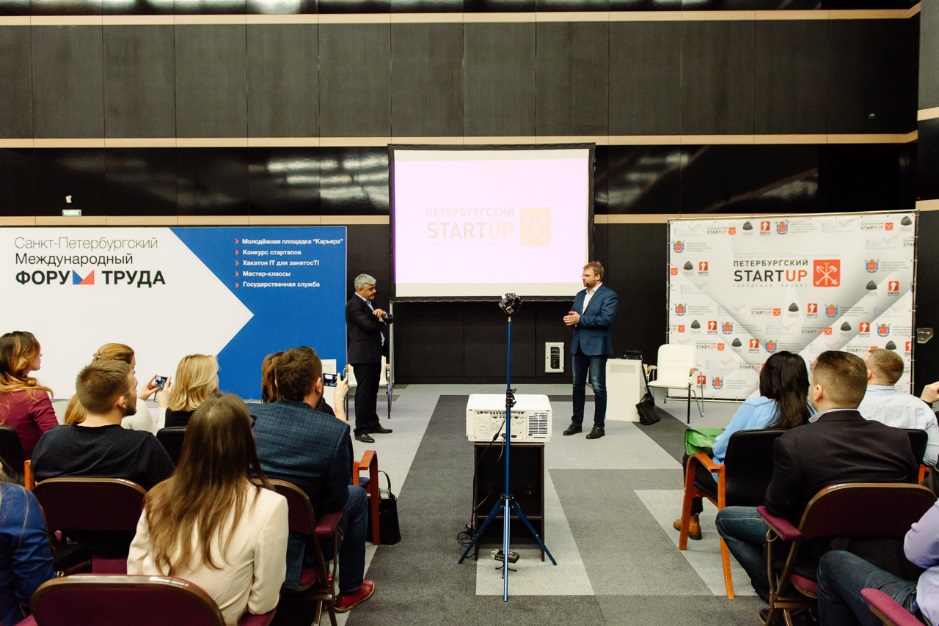 13
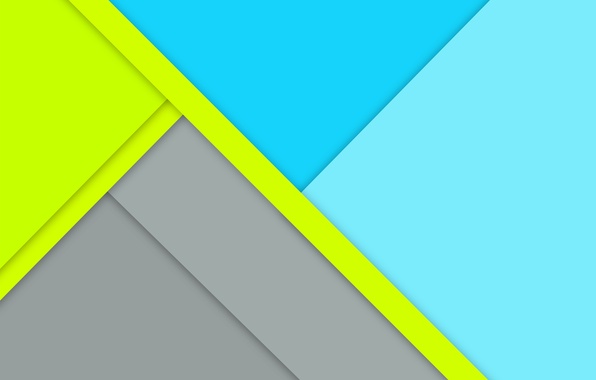 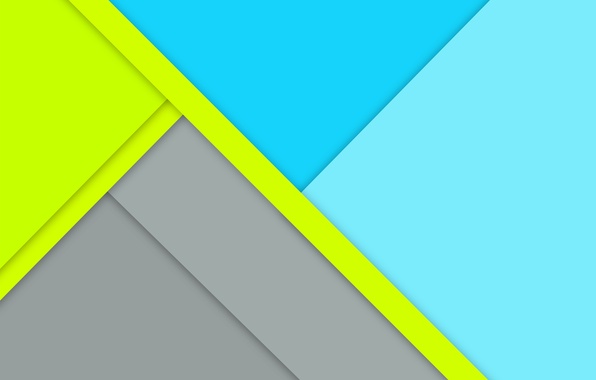 МЕЖДУНАРОДНАЯ КОНФЕРЕНЦИЯ 
«ГЛОБАЛЬНЫЕ  ТЕНДЕНЦИИ  СОЦИАЛЬНОГО РАЗВИТИЯ И ИЗМЕНЕНИЯ В СФЕРЕ ТРУДА: НОВЫЕ ВЫЗОВЫ ОБРАЗОВАНИЮ И ГОСУДАРСТВЕННОМУ РЕГУЛИРОВАНИЮ»:
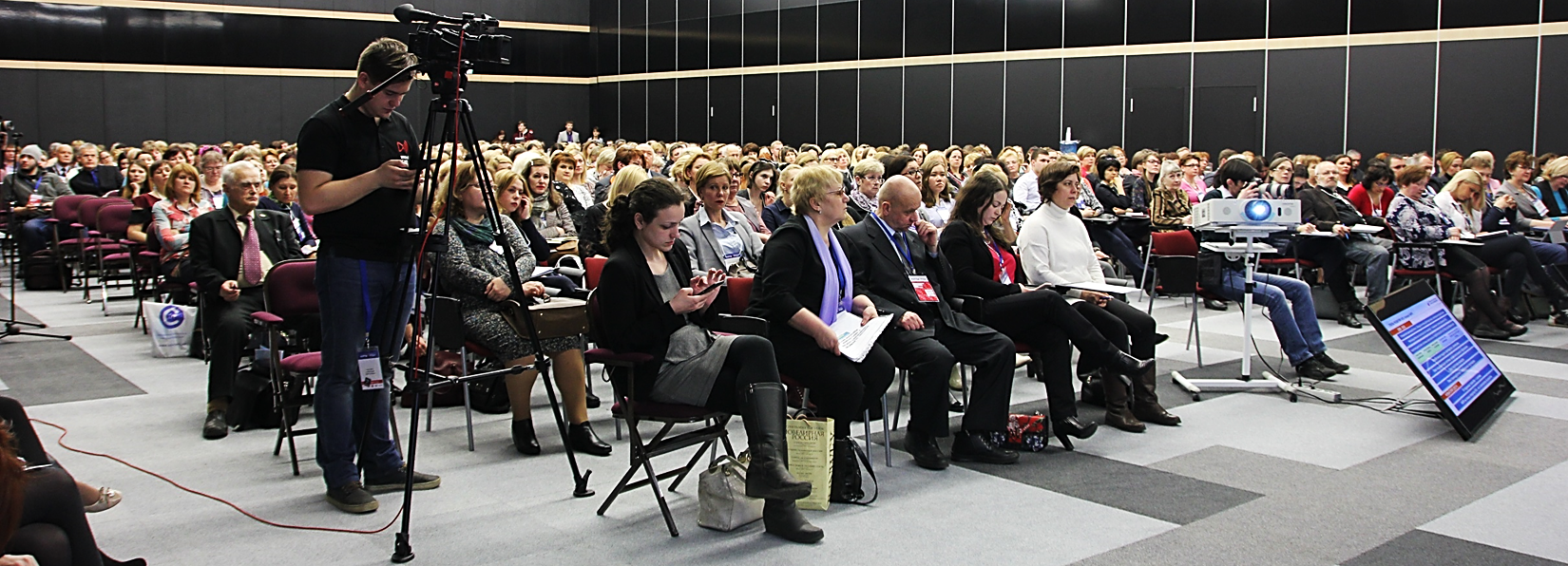 СЕКЦИЯ
«ПЕРЕХОД К НАЦИОНАЛЬНОЙ СИСТЕМЕ ПРОФЕССИОНАЛЬНЫХ КВАЛИФИКАЦИЙ»
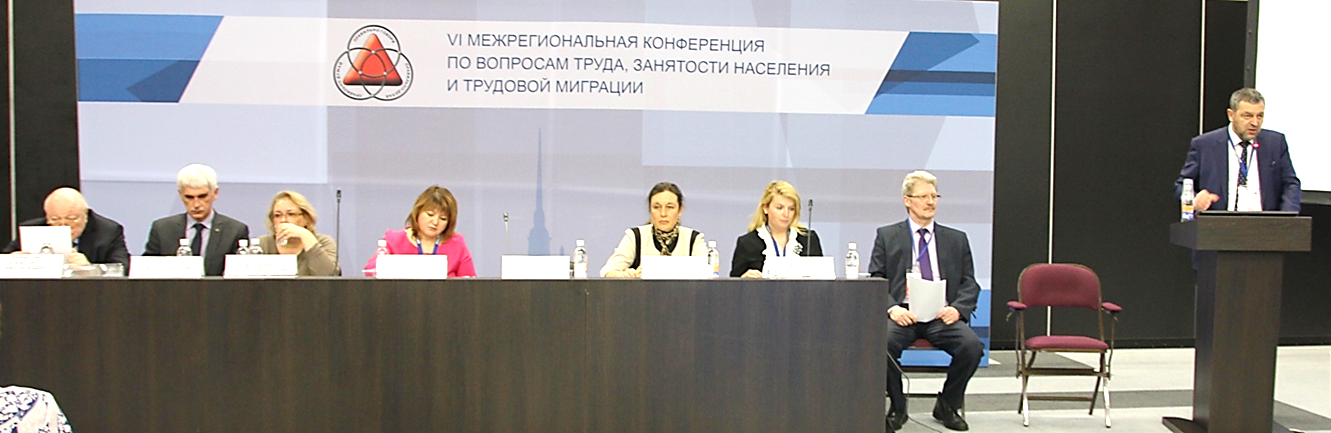 14
почти 500 участников; представители 5 СПК;
более 20 экспертов; 2 соглашения.
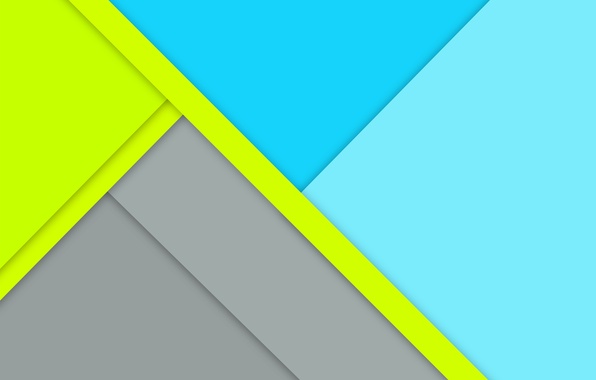 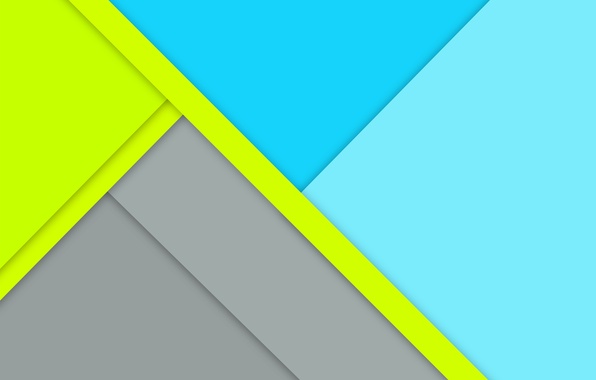 ОСНОВНЫЕ МЕРОПРИЯТИЯ, ПРОШЕДШИЕ С УЧАСТИЕМ АГЕНТСТВА:
СЕНТЯБРЬ 2016
Обучение экспертов для региональных организаций по вопросам внедрения Национальной системы квалификаций по заказу НАРК (21-23.09.2016, Санкт-Петербургский государственный  университет)
ДЕКАБРЬ 2016
Секционные заседания в рамках ежегодной Ярмарки-выставки «Труд и Занятость» (07-09.12.2016, ЛенЭкспо, 7 павильон)
15
Семинар совместно с АО «Технопарк Санкт-Петербурга» на тему: «Внедрение профессиональных стандартов в организациях, входящих в кластеры, в соответствии с новыми требованиями законодательства» (07.12.2016, Центр кластерного развития)
ДЕКАБРЬ 2016
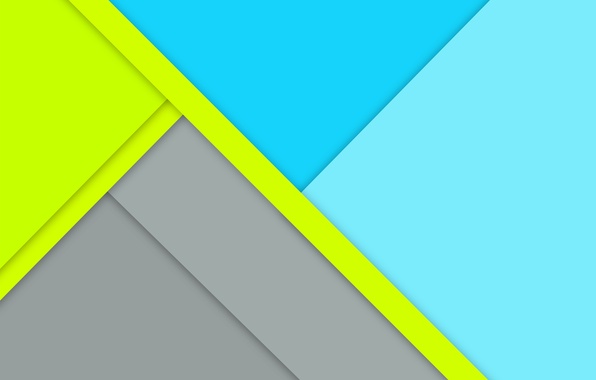 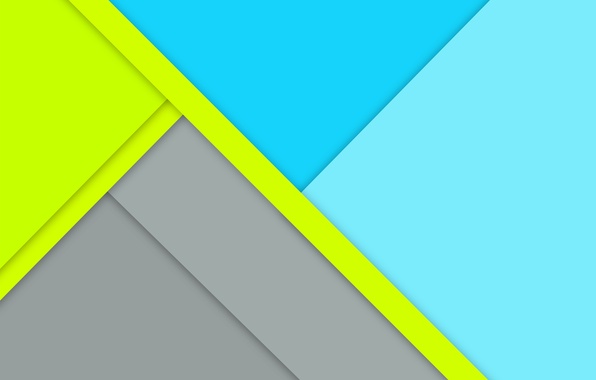 ОСНОВНЫЕ МЕРОПРИЯТИЯ, ПРОШЕДШИЕ С УЧАСТИЕМ АГЕНТСТВА:
ЯНВ.-МАРТ 2017
Организация и проведении секций в рамкахСанкт-Петербургского Международного Форума труда15-17 марта (КВЦ «ЭКСПОФОРУМ» г. Санкт-Петербург, 2017г.)
http://labourforum.ru/	
http://форумтруда.рф/
МАРТ-МАЙ 2017
Встречи в формате «КЛУБА РАБОТОДАТЕЛЕЙ» совместно с СПб ГАУ «ЦЗН», при поддержке и участии Комитета по труду и занятости населения Санкт-Петербурга, ФРиО Северо-Запад, РОР СПП ЛО, группы предприятий «РЕСТЭК»по проблемам развития системы профессиональных квалификаций, опыту проведения независимой оценки квалификации на примере индустрии гостеприимства, практического внедрения профессиональных стандартов в организациях (31.03.2017г. и 18.05.2017г., КЦ «ПетроКонгресс»)
16
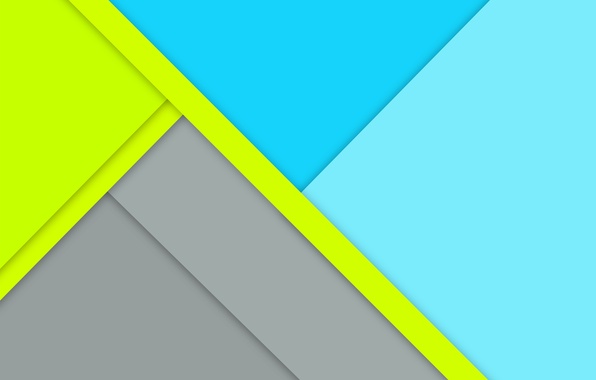 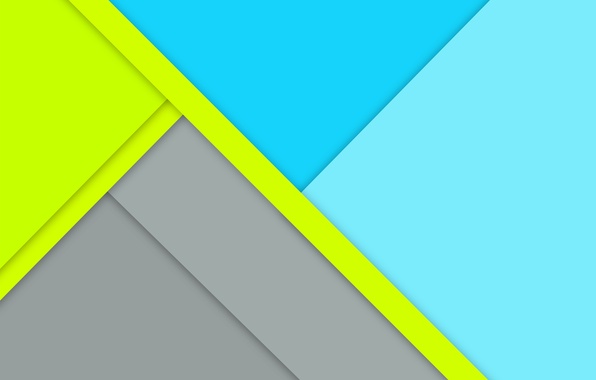 ИНФОРМАЦИОННО-МЕТОДИЧЕСКАЯ ДЕЯТЕЛЬНОСТЬ:
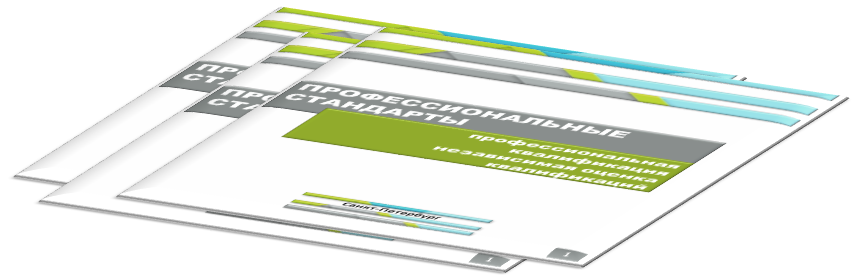 Выпуск № 1 «Профессиональные стандарты. Профессиональная квалификация. Независимая оценка квалификаций».
разработан и издан для ежегодной ярмарки-выставки «Труд и Занятость»
Готовы к печати информационно-методические сборники (пособия):
Выпуск № 2 «Нормативно-правовое регулирование системы 			профессиональных квалификаций»
Выпуск № 3 «Организация применения профессиональных стандартов»
Выпуск № 4 «Требования к квалификации работников, определяемые 		профессиональными стандартами» 
Выпуск № 5 «Информационно-справочные ресурсы системы 			профессиональных квалификаций»
В разработке:
Выпуск № 6 «Организация применения профессиональных стандартов 		по результатам специальной оценки условий труда»
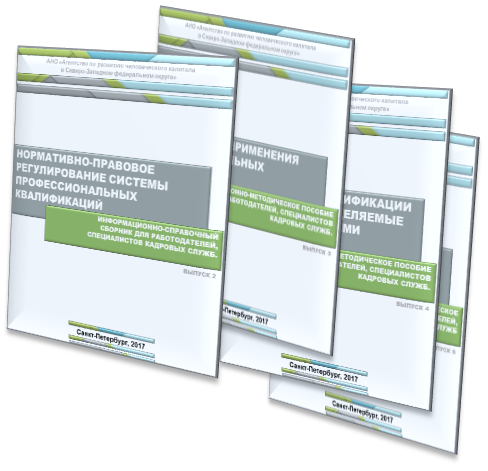 17
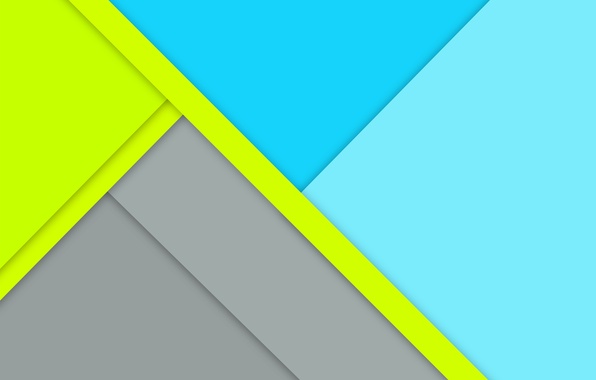 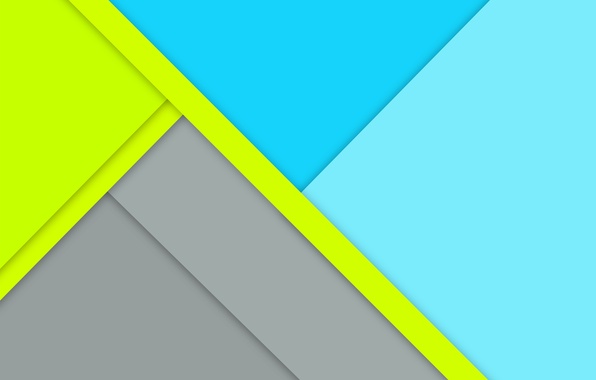 ОБОБЩЕННЫЕ ПОКАЗАТЕЛИ РАЗВИТИЯ СИСТЕМЫ НЕЗАВИСИМОЙ ОЦЕНКИ КВАЛИФИКАЦИИВ САНКТ-ПЕТЕРБУРГЕ
Сформировано более 10 Центров оценки квалификаций
ОСНОВНЫЕ:
ЦОК-004 в области сварки	
ЦОК-16.001 и ЦОК-16.007 в области строительства
ЦОК в наноиндустрии	
ЦОК в лифтовой области и сфере вертикального транспорта			
ЦОК в индустрии гостеприимства		
ЦОК в области управления персоналом	
ЦОК финансового рынка
18
Область деятельности ЦОКов Санкт-Петербурга охватывает:
			более 30 профессиональных стандартов
			более 75 квалификаций
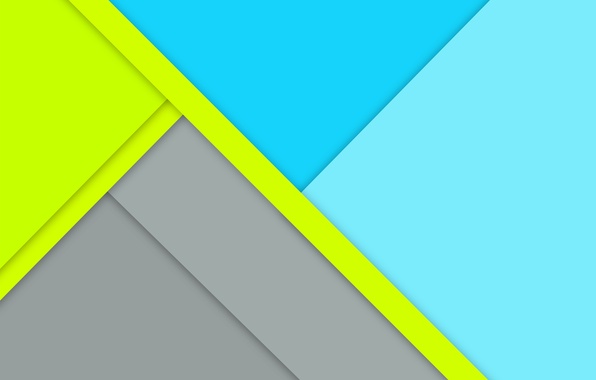 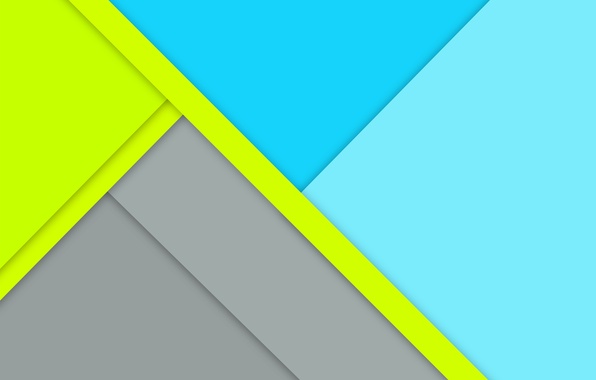 КЛЮЧЕВЫЕ ЗАДАЧИ 
АГЕНТСТВА:
Разработка и реализация Программы («дорожной карты») развития региональной системы квалификаций

Организация взаимодействия с рабочими группами по профессиональным квалификациям Кадровых советов при руководителях субъектов СЗФО

Развитие сотрудничества в кластерных пространствах (территориальные промышленные кластеры, кластерные проекты)

Формирование территориальной сети «консультационных площадок» (консультанты, эксперты, информационно-методическое иматериально-техническое обеспечение)
19
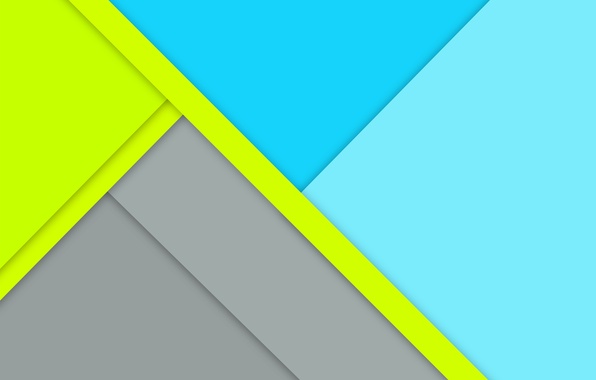 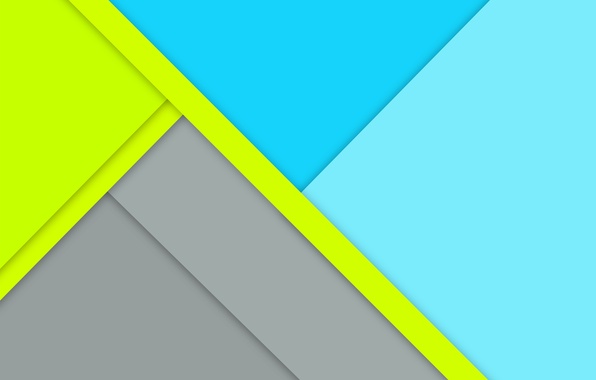 СПАСИБО ЗА  ВНИМАНИЕ!
АГЕНТСТВО  ПО РАЗВИТИЮ 
ЧЕЛОВЕЧЕСКОГО КАПИТАЛА
В СЕВЕРО-ЗАПАДНОМ ФЕДЕРАЛЬНОМ ОКРУГЕ
/АНО «АРЧК СЗФО»/
Контактная информация:

+7 (981) 950-82-45
ar4ksz@yandex.ru
http://арчк.рф/
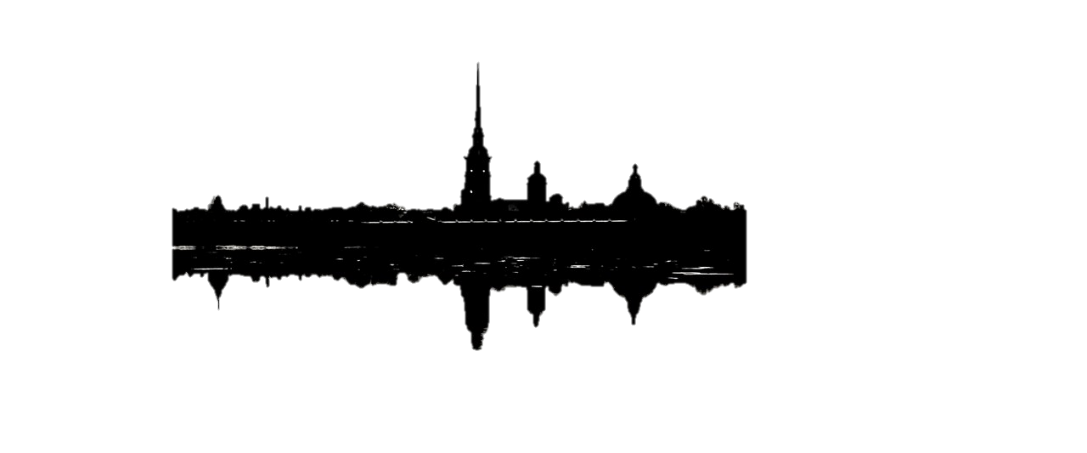 Санкт-Петербург 2017
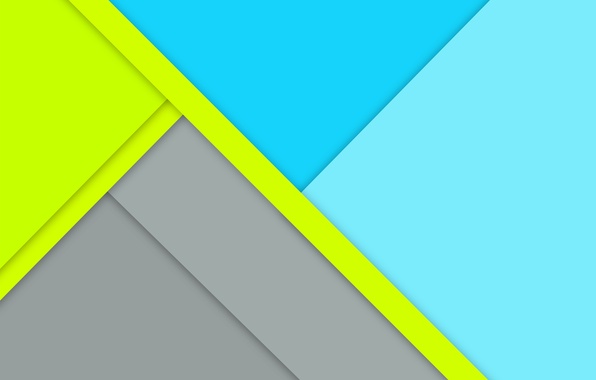